📖 Ali’nin İlk Okul Günü
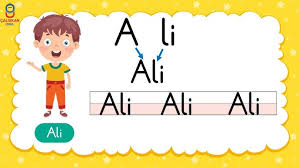 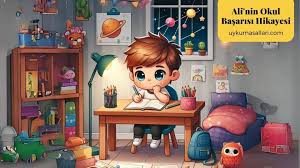 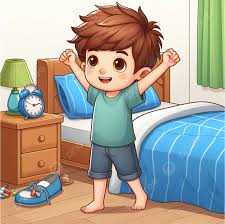 🛏️ Ali sabah erkenden uyandı.Yatağından heyecanla kalktı.Bugün okuldaki ilk günüydü!
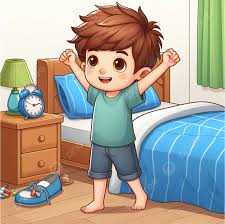 🛏️ Ali sabah erkenden uyandı.Yatağından heyecanla kalktı.Bugün okuldaki ilk günüydü!
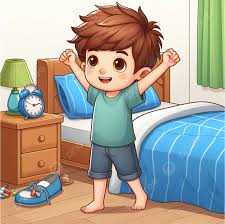 🛏️ Ali sabah erkenden uyandı.Yatağından heyecanla kalktı.Bugün okuldaki ilk günüydü!
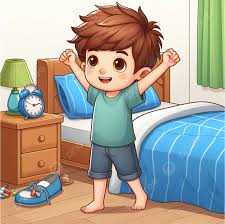 🛏️ Ali sabah erkenden uyandı.Yatağından heyecanla kalktı.Bugün okuldaki ilk günüydü!
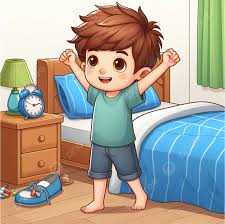 🛏️ Ali sabah erkenden uyandı.Yatağından heyecanla kalktı.Bugün okuldaki ilk günüydü!
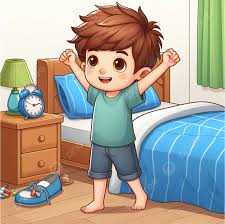 🛏️ Ali sabah erkenden uyandı.Yatağından heyecanla kalktı.Bugün okuldaki ilk günüydü!
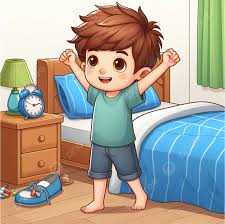 🛏️ Ali sabah erkenden uyandı.Yatağından heyecanla kalktı.Bugün okuldaki ilk günüydü!
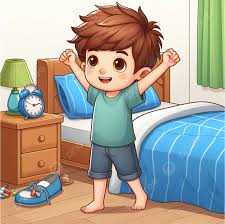 🛏️ Ali sabah erkenden uyandı.Yatağından heyecanla kalktı.Bugün okuldaki ilk günüydü!
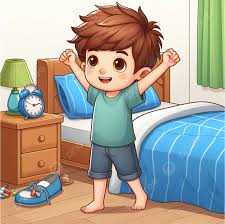 🛏️ Ali sabah erkenden uyandı.Yatağından heyecanla kalktı.Bugün okuldaki ilk günüydü!
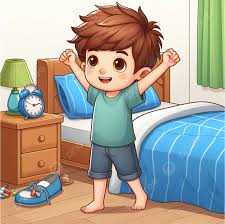 🛏️ Ali sabah erkenden uyandı.Yatağından heyecanla kalktı.Bugün okuldaki ilk günüydü!
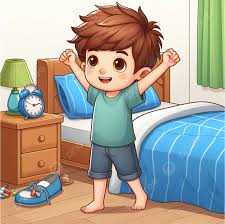 🛏️ Ali sabah erkenden uyandı.Yatağından heyecanla kalktı.Bugün okuldaki ilk günüydü!
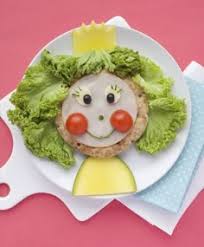 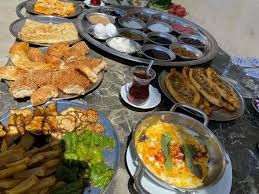 🍽️ Annesi ona kahvaltı hazırladı.Ali peynirli sandviçini yedi.Sütünü içti.Sırt çantasını taktı.
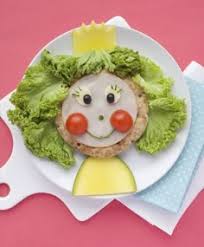 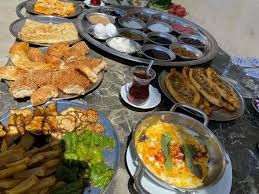 🍽️ Annesi ona kahvaltı hazırladı.Ali peynirli sandviçini yedi.Sütünü içti.Sırt çantasını taktı.
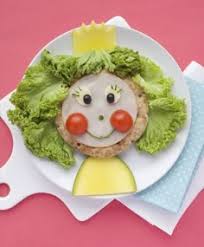 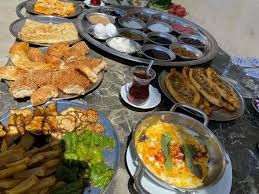 🍽️ Annesi ona kahvaltı hazırladı.Ali peynirli sandviçini yedi.Sütünü içti.Sırt çantasını taktı.
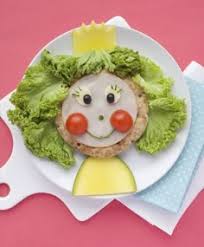 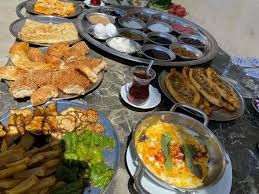 🍽️ Annesi ona kahvaltı hazırladı.Ali peynirli sandviçini yedi.Sütünü içti.Sırt çantasını taktı.
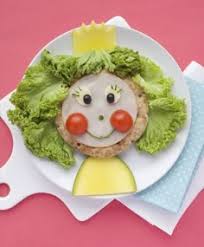 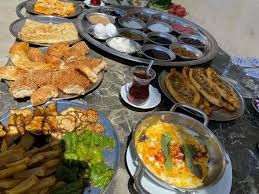 🍽️ Annesi ona kahvaltı hazırladı.Ali peynirli sandviçini yedi.Sütünü içti.Sırt çantasını taktı.
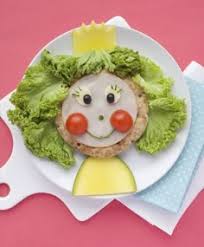 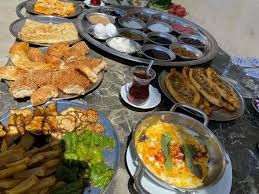 🍽️ Annesi ona kahvaltı hazırladı.Ali peynirli sandviçini yedi.Sütünü içti.Sırt çantasını taktı.
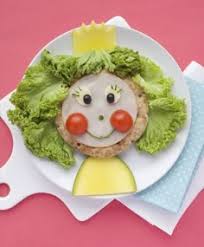 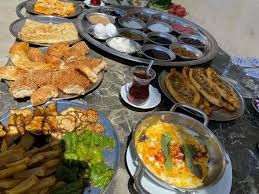 🍽️ Annesi ona kahvaltı hazırladı.Ali peynirli sandviçini yedi.Sütünü içti.Sırt çantasını taktı.
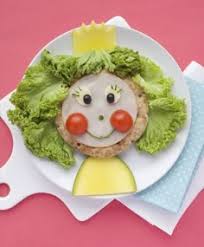 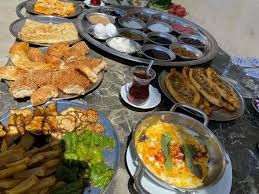 🍽️ Annesi ona kahvaltı hazırladı.Ali peynirli sandviçini yedi.Sütünü içti.Sırt çantasını taktı.
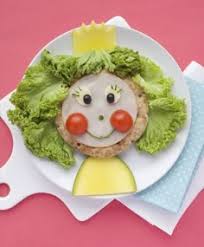 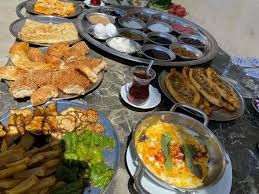 🍽️ Annesi ona kahvaltı hazırladı.Ali peynirli sandviçini yedi.Sütünü içti.Sırt çantasını taktı.
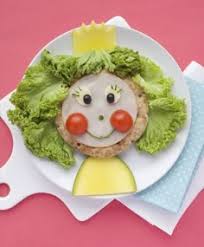 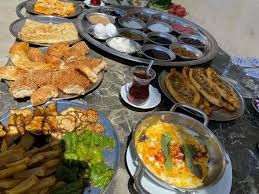 🍽️ Annesi ona kahvaltı hazırladı.Ali peynirli sandviçini yedi.Sütünü içti.Sırt çantasını taktı.
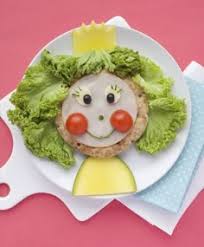 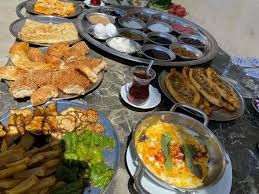 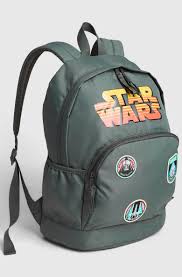 🍽️ Annesi ona kahvaltı hazırladı.Ali peynirli sandviçini yedi.Sütünü içti.Sırt çantasını taktı.
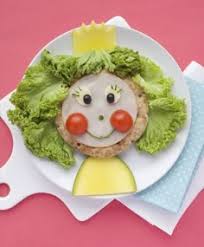 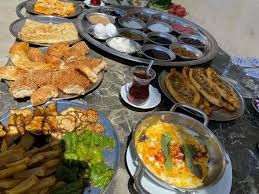 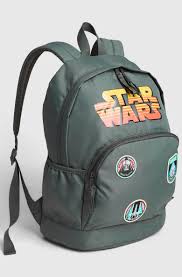 🍽️ Annesi ona kahvaltı hazırladı.Ali peynirli sandviçini yedi.Sütünü içti.Sırt çantasını taktı.
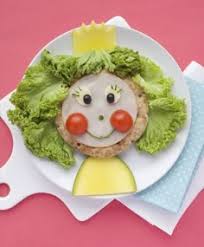 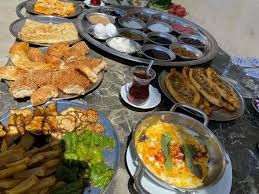 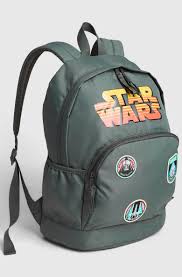 🍽️ Annesi ona kahvaltı hazırladı.Ali peynirli sandviçini yedi.Sütünü içti.Sırt çantasını taktı.
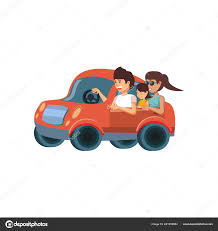 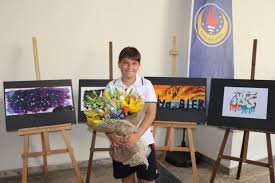 🚗 Babası Ali’yi okula götürdü.Ali sınıfına girdi.Sınıfta yeni arkadaşlar vardı.
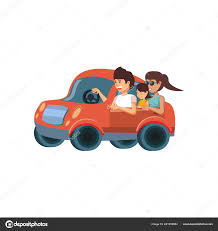 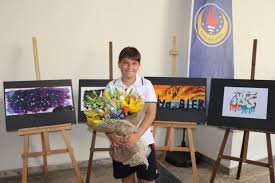 🚗 Babası Ali’yi okula götürdü.Ali sınıfına girdi.Sınıfta yeni arkadaşlar vardı.
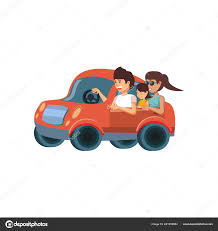 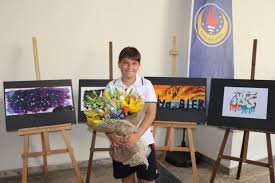 🚗 Babası Ali’yi okula götürdü.Ali sınıfına girdi.Sınıfta yeni arkadaşlar vardı.
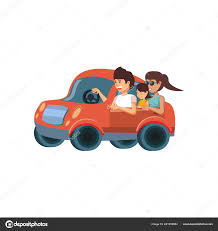 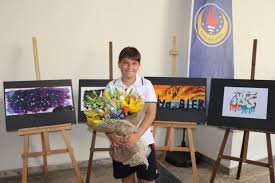 🚗 Babası Ali’yi okula götürdü.Ali sınıfına girdi.Sınıfta yeni arkadaşlar vardı.
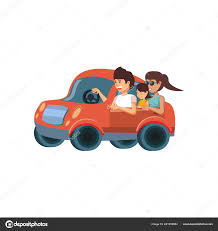 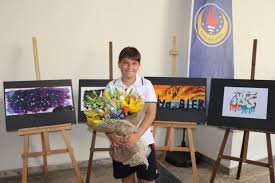 🚗 Babası Ali’yi okula götürdü.Ali sınıfına girdi.Sınıfta yeni arkadaşlar vardı.
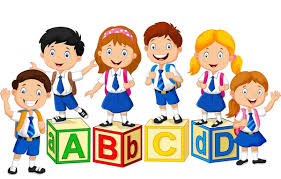 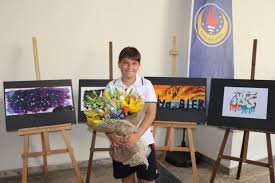 🚗 Babası Ali’yi okula götürdü.Ali sınıfına girdi.Sınıfta yeni arkadaşlar vardı.
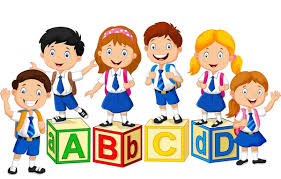 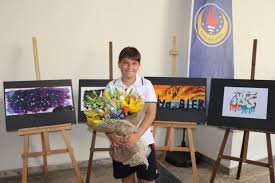 🚗 Babası Ali’yi okula götürdü.Ali sınıfına girdi.Sınıfta yeni arkadaşlar vardı.
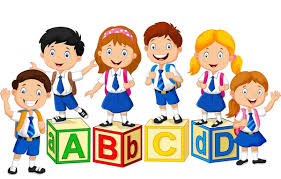 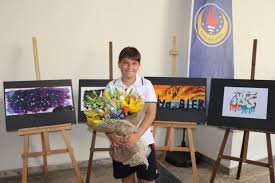 🚗 Babası Ali’yi okula götürdü.Ali sınıfına girdi.Sınıfta yeni arkadaşlar vardı.
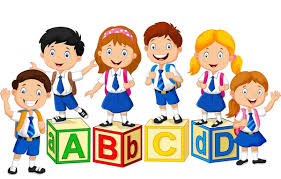 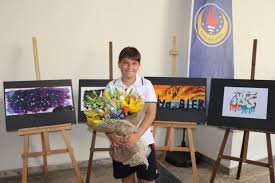 🚗 Babası Ali’yi okula götürdü.Ali sınıfına girdi.Sınıfta yeni arkadaşlar vardı.
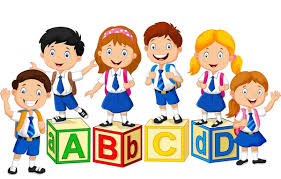 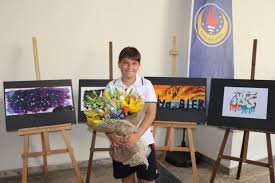 🚗 Babası Ali’yi okula götürdü.Ali sınıfına girdi.Sınıfta yeni arkadaşlar vardı.
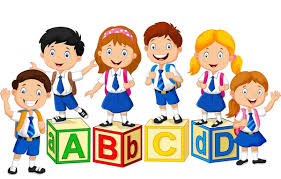 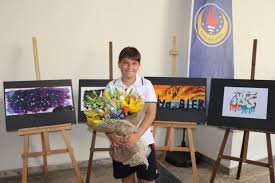 🚗 Babası Ali’yi okula götürdü.Ali sınıfına girdi.Sınıfta yeni arkadaşlar vardı.
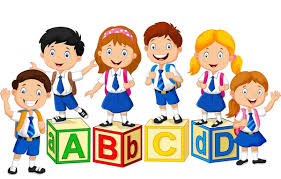 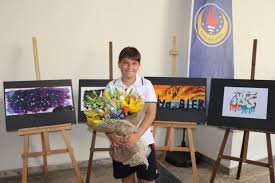 🚗 Babası Ali’yi okula götürdü.Ali sınıfına girdi.Sınıfta yeni arkadaşlar vardı.
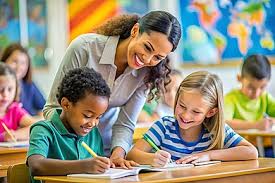 👩‍🏫 Öğretmen gülümseyerek, “Hoş geldin Ali!” dedi.Ali çok mutlu oldu.
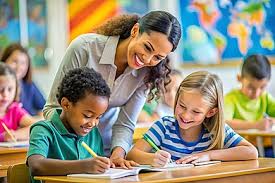 👩‍🏫 Öğretmen gülümseyerek, “Hoş geldin Ali!” dedi.Ali çok mutlu oldu.
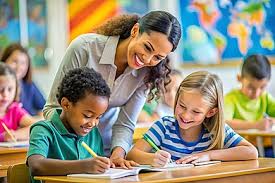 👩‍🏫 Öğretmen gülümseyerek, “Hoş geldin Ali!” dedi.Ali çok mutlu oldu.
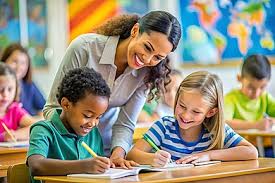 👩‍🏫 Öğretmen gülümseyerek, “Hoş geldin Ali!” dedi.Ali çok mutlu oldu.
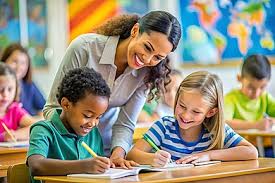 👩‍🏫 Öğretmen gülümseyerek, “Hoş geldin Ali!” dedi.Ali çok mutlu oldu.
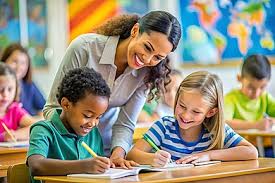 👩‍🏫 Öğretmen gülümseyerek, “Hoş geldin Ali!” dedi.Ali çok mutlu oldu.
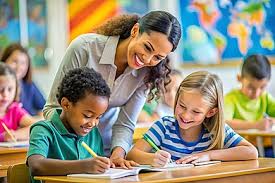 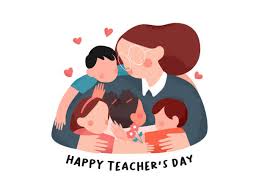 👩‍🏫 Öğretmen gülümseyerek, “Hoş geldin Ali!” dedi.Ali çok mutlu oldu.
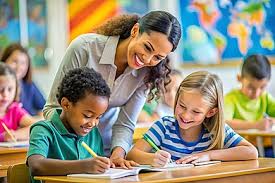 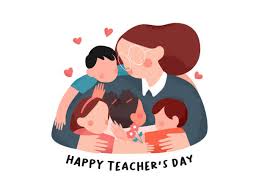 👩‍🏫 Öğretmen gülümseyerek, “Hoş geldin Ali!” dedi.Ali çok mutlu oldu.
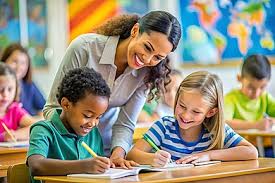 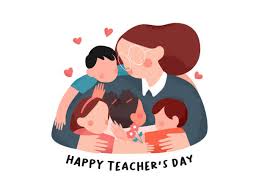 👩‍🏫 Öğretmen gülümseyerek, “Hoş geldin Ali!” dedi.Ali çok mutlu oldu.
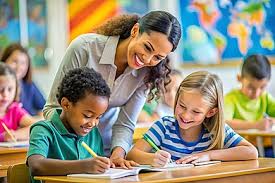 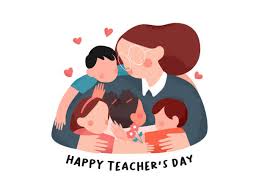 👩‍🏫 Öğretmen gülümseyerek, “Hoş geldin Ali!” dedi.Ali çok mutlu oldu.
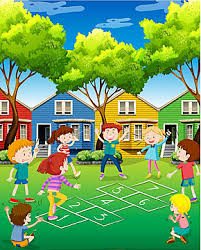 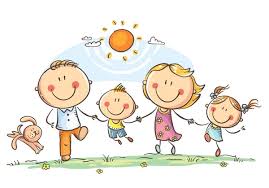 🎨 O gün Ali şarkılar söyledi, resimler çizdi, bahçede oynadı.
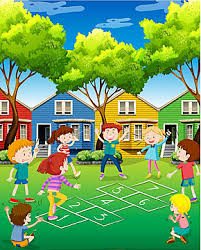 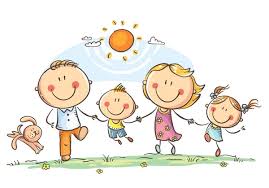 🎨 O gün Ali şarkılar söyledi, resimler çizdi, bahçede oynadı.
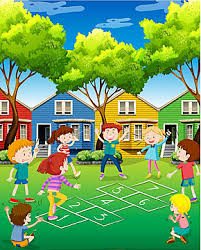 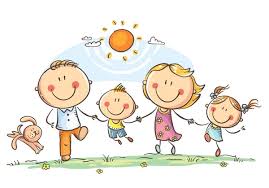 🎨 O gün Ali şarkılar söyledi, resimler çizdi, bahçede oynadı.
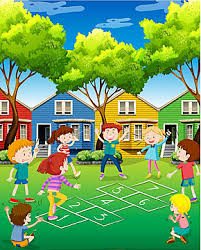 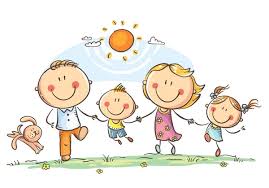 🎨 O gün Ali şarkılar söyledi, resimler çizdi, bahçede oynadı.
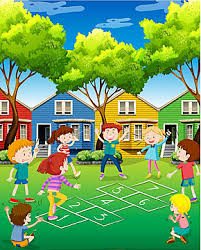 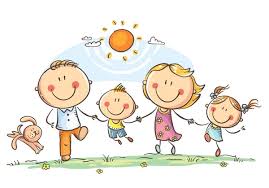 🎨 O gün Ali şarkılar söyledi, resimler çizdi, bahçede oynadı.
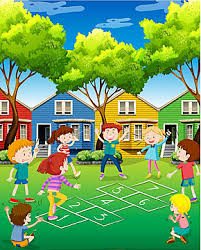 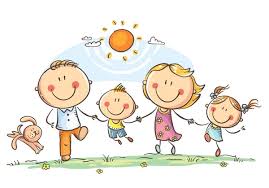 🎨 O gün Ali şarkılar söyledi, resimler çizdi, bahçede oynadı.
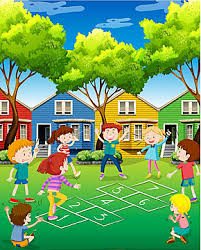 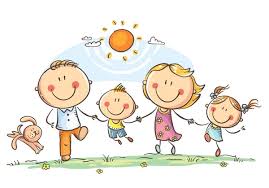 🎨 O gün Ali şarkılar söyledi, resimler çizdi, bahçede oynadı.
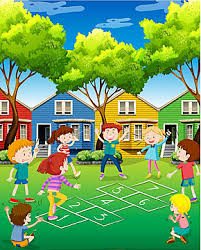 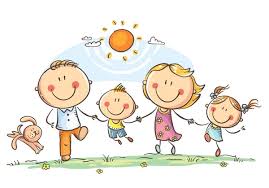 🎨 O gün Ali şarkılar söyledi, resimler çizdi, bahçede oynadı.
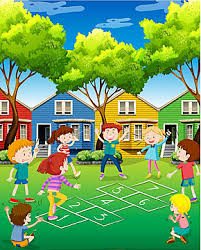 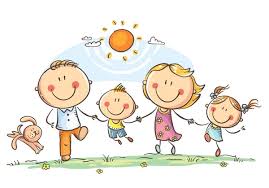 🎨 O gün Ali şarkılar söyledi, resimler çizdi, bahçede oynadı.
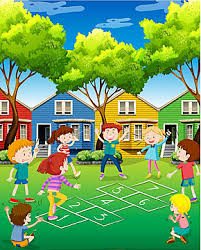 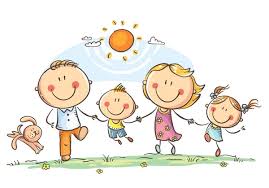 🎨 O gün Ali şarkılar söyledi, resimler çizdi, bahçede oynadı.
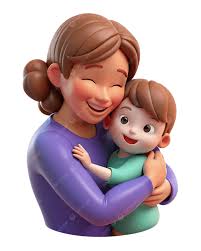 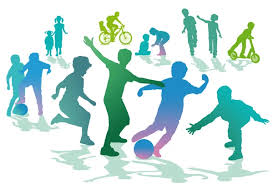 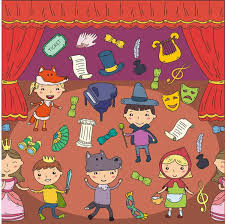 🏡 Okul çıkışında Ali annesine sarıldı.“Anne, okul çok güzel!” dedi.
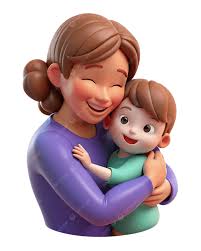 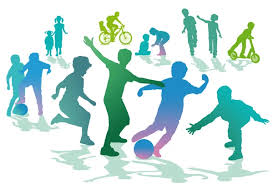 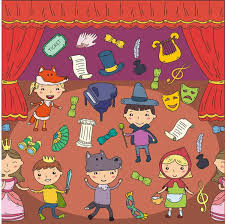 🏡 Okul çıkışında Ali annesine sarıldı.“Anne, okul çok güzel!” dedi.
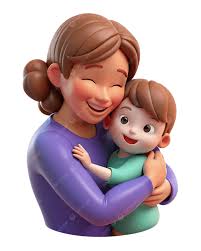 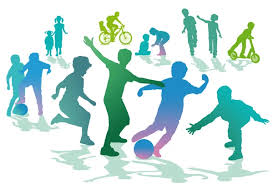 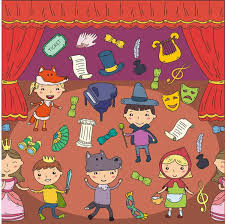 🏡 Okul çıkışında Ali annesine sarıldı.“Anne, okul çok güzel!” dedi.
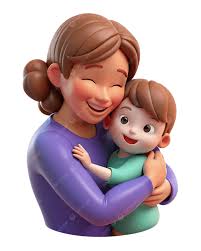 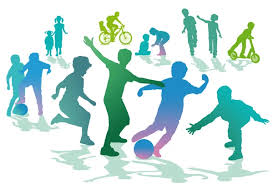 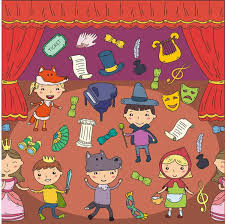 🏡 Okul çıkışında Ali annesine sarıldı.“Anne, okul çok güzel!” dedi.
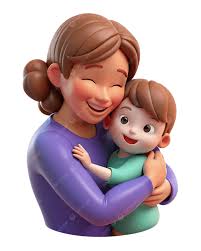 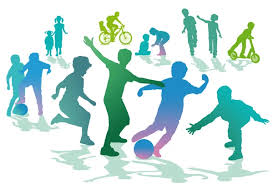 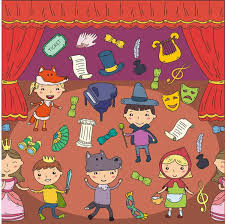 🏡 Okul çıkışında Ali annesine sarıldı.“Anne, okul çok güzel!” dedi.
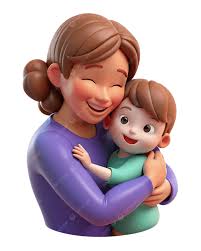 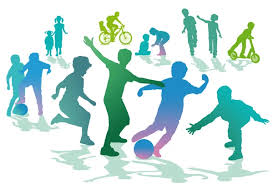 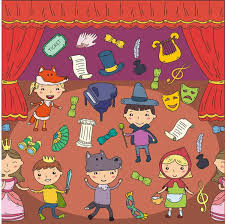 🏡 Okul çıkışında Ali annesine sarıldı.“Anne, okul çok güzel!” dedi.
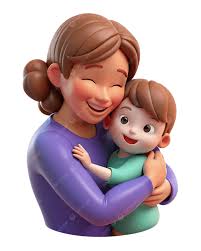 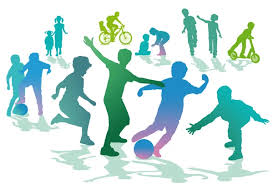 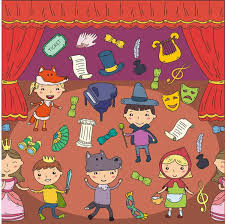 🏡 Okul çıkışında Ali annesine sarıldı.“Anne, okul çok güzel!” dedi.
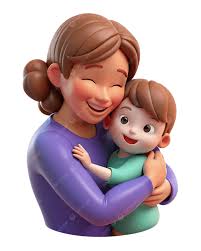 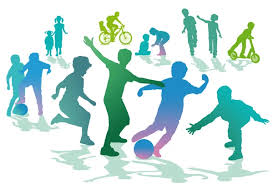 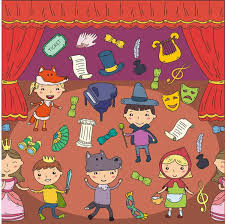 🏡 Okul çıkışında Ali annesine sarıldı.“Anne, okul çok güzel!” dedi.
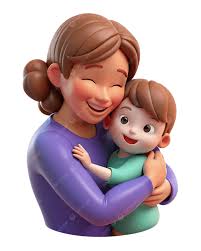 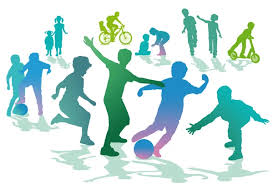 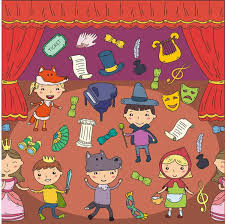 🏡 Okul çıkışında Ali annesine sarıldı.“Anne, okul çok güzel!” dedi.
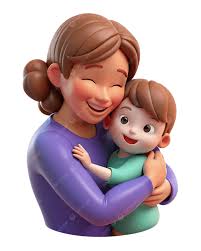 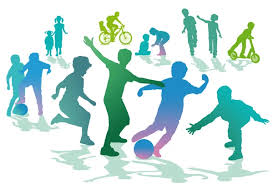 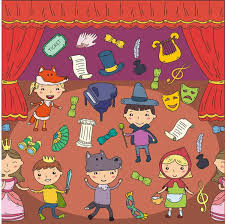 🏡 Okul çıkışında Ali annesine sarıldı.“Anne, okul çok güzel!” dedi.
🎉 SON